Reinvent business  productivity with  Microsoft Dynamics 365  and Microsoft Office 365
To stand out from the competition, businesses need to make every  minute count and every customer engagement shine.
Microsoft Dynamics 365 Business Central is an all-in-one business  management solution that helps businesses manage financials, sales,  service and operations easier and faster from day one.
This e-book explores how the solution integrates with Office 365 to  connect business processes and personal productivity like never before,  bringing insight and efficiency to your daily tasks.
We will cover three day-in-the-life scenarios that illustrate how  Microsoft’s unique capabilities make business owners, sales  representatives, and accountants more productive – ultimately  improving customer experiences and company performance.
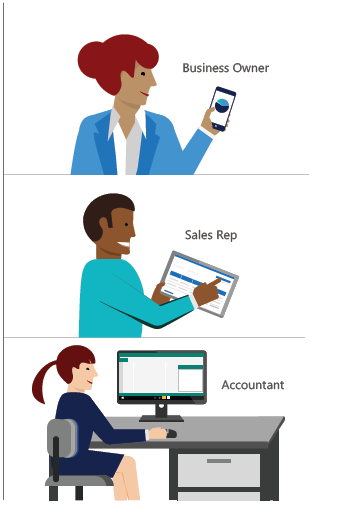 2
Disconnected systems hold businesses back
If you’re a business owner, your work day often begins at home,  triaging emails early in the morning. Having grown the business  from the ground up, you know your customers and vendors, and  you’re still involved in day-to-day operations. But the bigger the  company gets, the more complex your business processes become.
Each email adds something to your to-do list, which typically  requires transitioning to a different application. You use accounting  software to prepare an invoice, a CRM system to mange your  contacts and sales pipeline, and perhaps yet another  manufacturing solution to track production or inventory.
Switching back and forth between fragmented, stand-alone  solutions takes time and often requires duplicate data entry. This  diminished productivity stifles your ability to scale and cuts into  time you could spend developing new business.
To keep up the pace of your growth, you’re likely considering the  move to a more comprehensive business management solution.  Microsoft Dynamics 365 Business Central, helps you get through  administrative tasks quickly and easily so you focus on the big  picture, and your team can spend more time taking care of  customers. Let’s dive into how Microsoft can help.
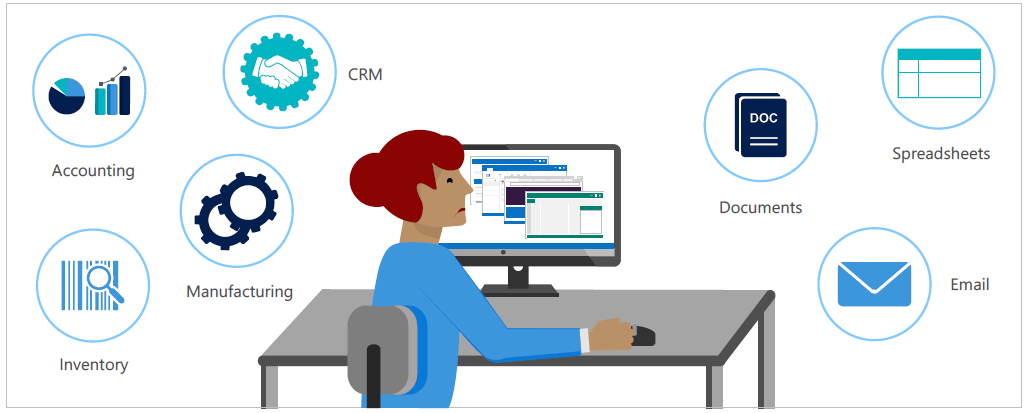 3
Connect people, processes, and systems
Reimagine productivity with Dynamics 365 and Office 365
Microsoft brings the worlds of business processes and personal  productivity together, connecting your people, processes, and  systems like never before.
Right now, your employees might be the only common link  between your business systems and the email, spreadsheet, and  word processing tools you use every day. This means they waste a  lot of time flipping between apps or cutting and pasting, which can  lead to data entry errors. Connected business solutions from  Microsoft help pull everything together so your people don’t
have to.
Together, Microsoft Dynamics 365 Business Central and Office 365  help you:
Drive productivity by reducing time spent switching between  stand-alone apps
Foster collaboration and communication by breaking down  internal silos and broadening visibility across the organization
Accelerate user adoption and lower training time with a  seamless user experience
Let’s take a look at some scenarios where Dynamics 365 and Office  365 work together to make your people more productive and your  business more efficient.
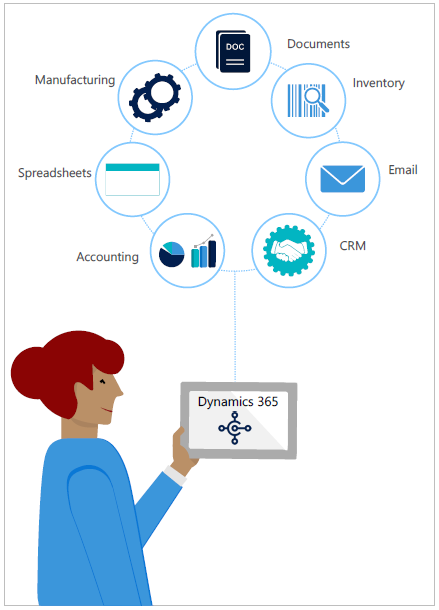 4
As a business owner, imagine you receive an email from a
high-priority customer who urgently needs an order delivered in a  short timeframe. With Dynamics 365 Business Central, you can find  the information you need and act on it without searching disparate  systems or coordinating with other departments. Without leaving  your inbox, you check inventory and discover that you don’t have  enough stock on hand to fulfill the order. In the same interface, you  create and send both a purchase order to the vendor and a quote  to your customer, moving on to your next task within minutes.
Dynamics 365 workflows also help you secure processes and work  on the go. Suppose you are out of the office and an email alerts  you that a sales quote has exceeded your established 10%  maximum discount. Right from your mobile inbox, you quickly  review the quote and check the customer’s order history, account  status, and credit limit. You make an informed decision to approve  the discount, which automatically updates the quote and notifies  the sales rep that it’s ready to be sent to the customer.
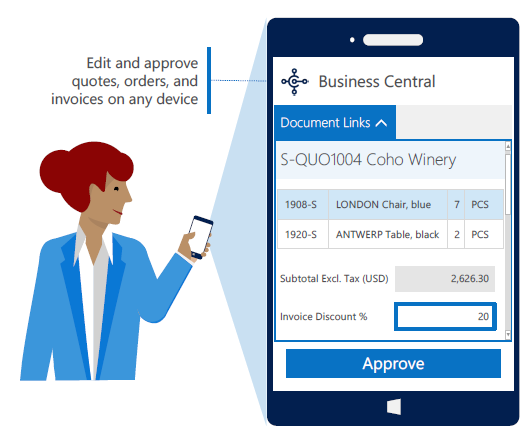 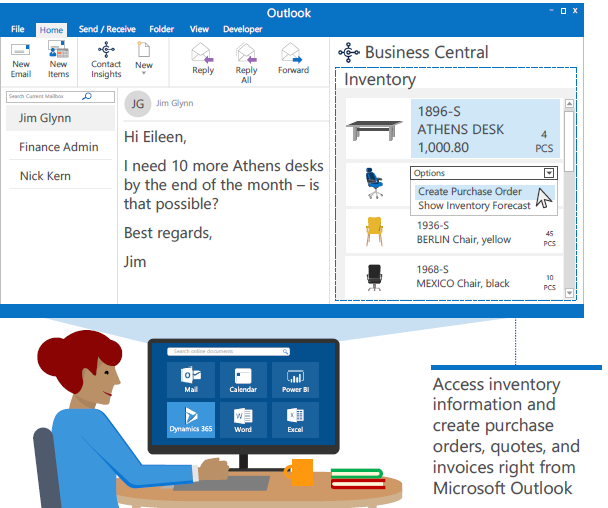 Edit and approve quotes, orders and invoices on any device
Access inventory information and create purchase orders, quotes and invoices right from Microsoft Outlook
With Dynamics 365 and Office 365 working together, you can take  quick action right from your email – allowing you to spend more  time managing your business and connecting with customers.
5
You know how critical it is to keep your sales team connected in  the office and on the go. Dynamics 365 and Office 365 simplifies  and automates daily tasks to keep your sales team focused on  managing sales.
Your sales rep receives an email from a customer requesting a  quote on some items. The system recognizes the sender, enabling  him to easily pull up customer card within Outlook. From this  dashboard, he reviews the account – including the customer’s  existing quotes, ongoing orders, and sales history. As he’s creating  the quote, customer and product information auto-populate,  helping him get it done faster.
While he was sending the sales quote, a note hit his inbox from a  potential customer he met at a recent event. The system recognizes  that their email address is not in the customer database, and  prompts him to add them. Without leaving Outlook, he creates  their profile in the Dynamics 365 app.
This kind of automation reduces time spent on administrative  tasks, allowing your sales team to quickly respond to inquiries and  ultimately improve customer interactions.
Use Microsoft Word to  modify quote and invoice  templates in Dynamics
Set up or update  customers and  vendors in Dynamics  365 from Outlook
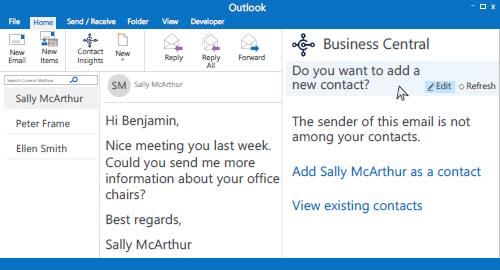 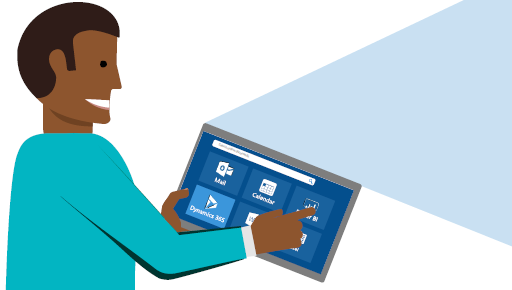 6
Your accountants run a crucial piece of the business. Dynamics 365  make an accountant's day easier by simplifying reporting,  streamlining month-end close, and reducing data entry errors.
Her day starts in the Dynamics 365 app, where she is preparing the  monthly P&L statement. She needs to edit multiple invoices at  once, so she opens the invoice list in Microsoft Excel. In a matter of  minutes, she adds a new batch of invoices and updates the status  of several others. With just one click, she publishes the data back to  the Dynamics 365 app, where it’s automatically refreshed.
Wanting a deeper analysis of the month’s revenue, she switches to  Microsoft Power BI. There she has multiple ways to analyze  Dynamics 365 data, including the revenue information she just  updated. Through rich visuals and custom dashboards, she gains  insights she couldn’t get from standard reports.
With Dynamics 365 Business Central, you get an
end-to-end view of your business and built-in intelligence that  helps you make more informed decisions.
Excel
File
Home
Insert Draw
Page Layout
Data Review View Developer
fx
B
G6
A
c
Microsoft Dynamics
1
Excel Add-In
Projects
Administration
New  Refresh  Publish  Filter  Design
4
+ 100%
Refresh data in Excel without
having  to return to the financial
system
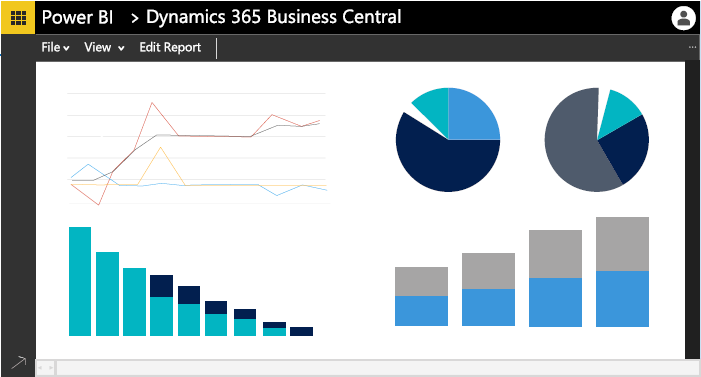 Search online documents
Connect  Dynamics 365  data to Power BI  for advanced  analytics
7
Don’t let disconnected systems get in the way of your business  success. Take the next steps to bring your people, processes, and  systems together in the cloud to help your business thrive.
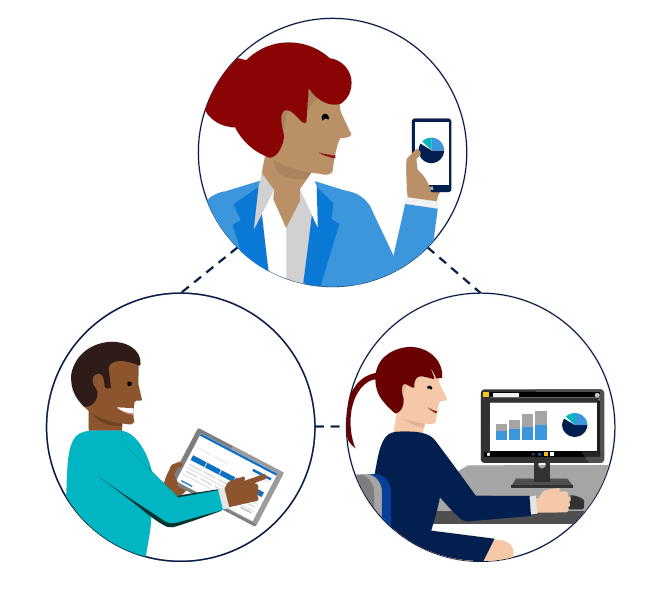 Contact us today to get started:

Company Name
Email
Phone
Website
© 2018 Microsoft Corporation. All rights reserved.
This document is provided “as-is”. Information and views expressed in this document, including URL and other Internet website references, may change without notice. You bear the risk of using it.
This document does not provide you with any legal rights to any intellectual property in any Microsoft product. You may copy and use this document for your internal reference purposes. Some examples  are for illustration only and are fictitious. No real association is intended or inferred.
8